Звук В, В*
Подготовила 
Учитель начальных классов
Кочетова Елена Юрьевна
Г. Воронеж
МБОУ СОШ №87
Прочитайте ребусы
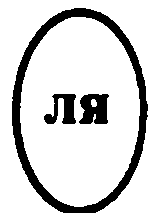 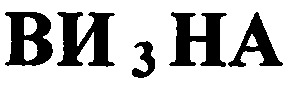 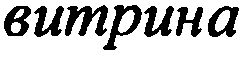 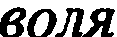 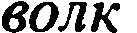 Прочитай слоги с доски
Преодолей слоговую вершину
Знакомство с буквой
В
Вот буква В видна вдали - красивая, витая
Как будто крендель испекли приезжих поджидая.
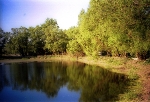 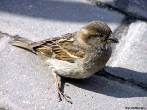 Взлетев на дерева верхушку,
Ворона кушала ватрушку
Ветер веточки качал
Верблюд ворону повстречал
Говорит он ей: «Сестрица,
Нет ли здесь воды напиться?»
Та сказала: «Без труда Вы дойдете до пруда
С Вами я не полечу, быть голодной не хочу:
Воробей воришка украдет коврижку»
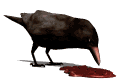 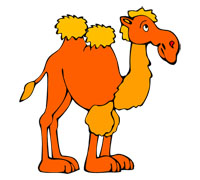 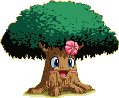 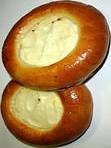 Сделай разбор слова
весна
свёкла
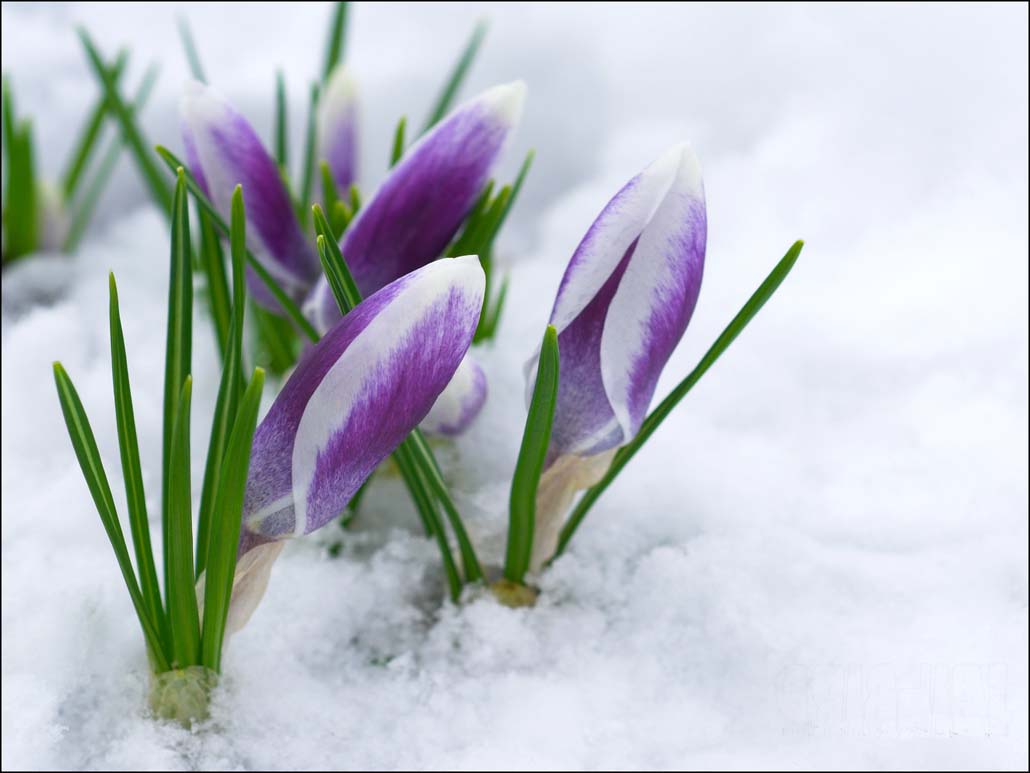 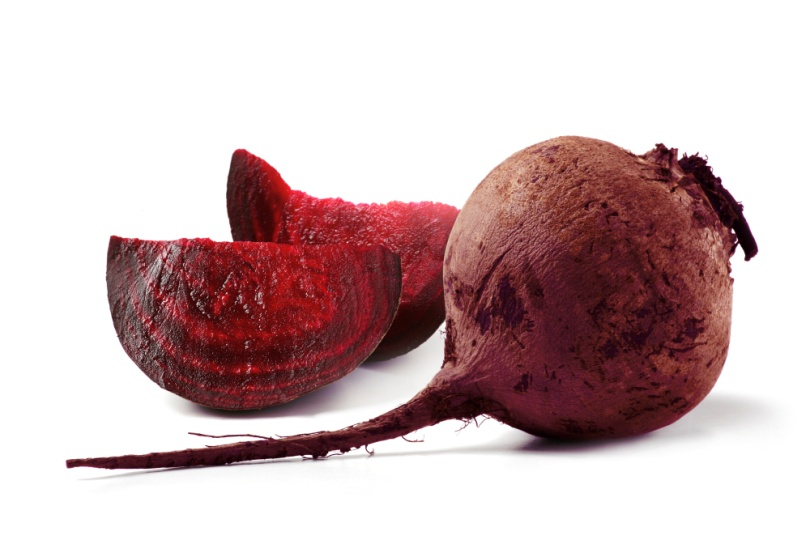 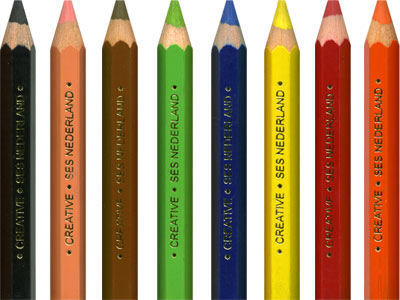 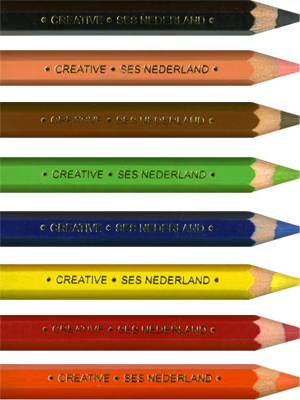 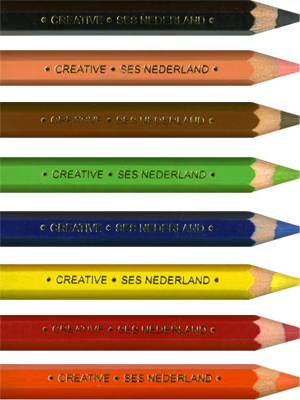 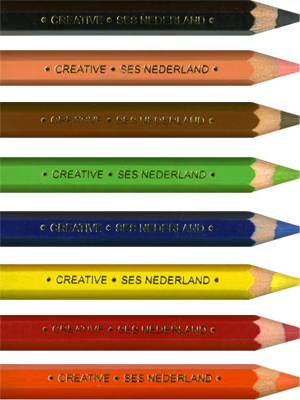 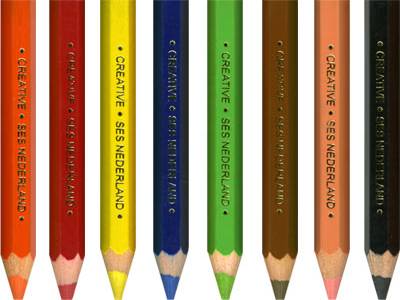 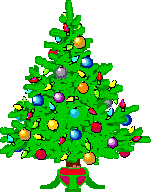 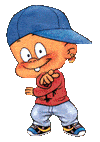 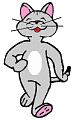 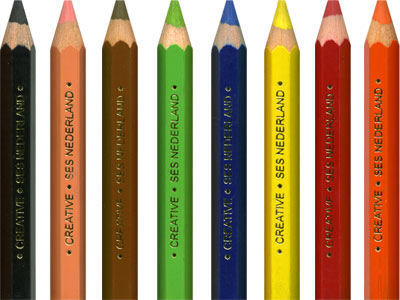 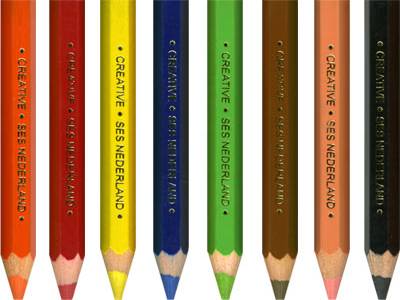 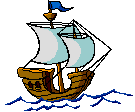 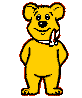 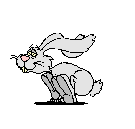 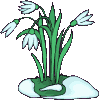 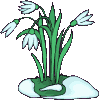 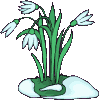 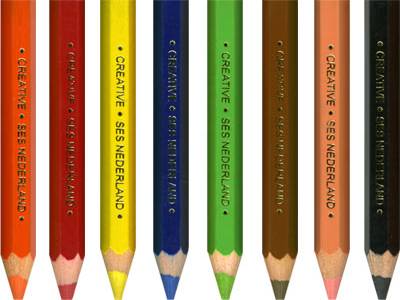 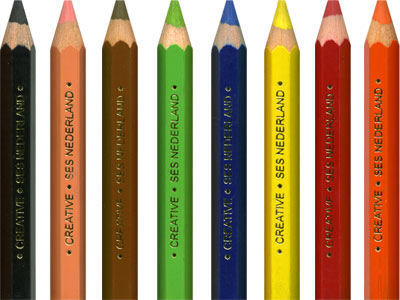 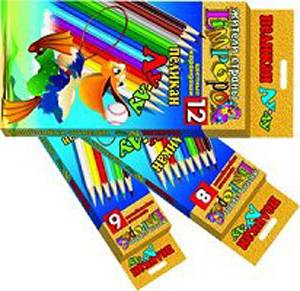 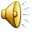 Объясните значение слов
Составьте новые слова
Что нового вы узнали на уроке?
Домашнее задание:
 Выучить правило про букву «В»
Выучить стих «Домовой»
разбор слов «великан, вьюга»